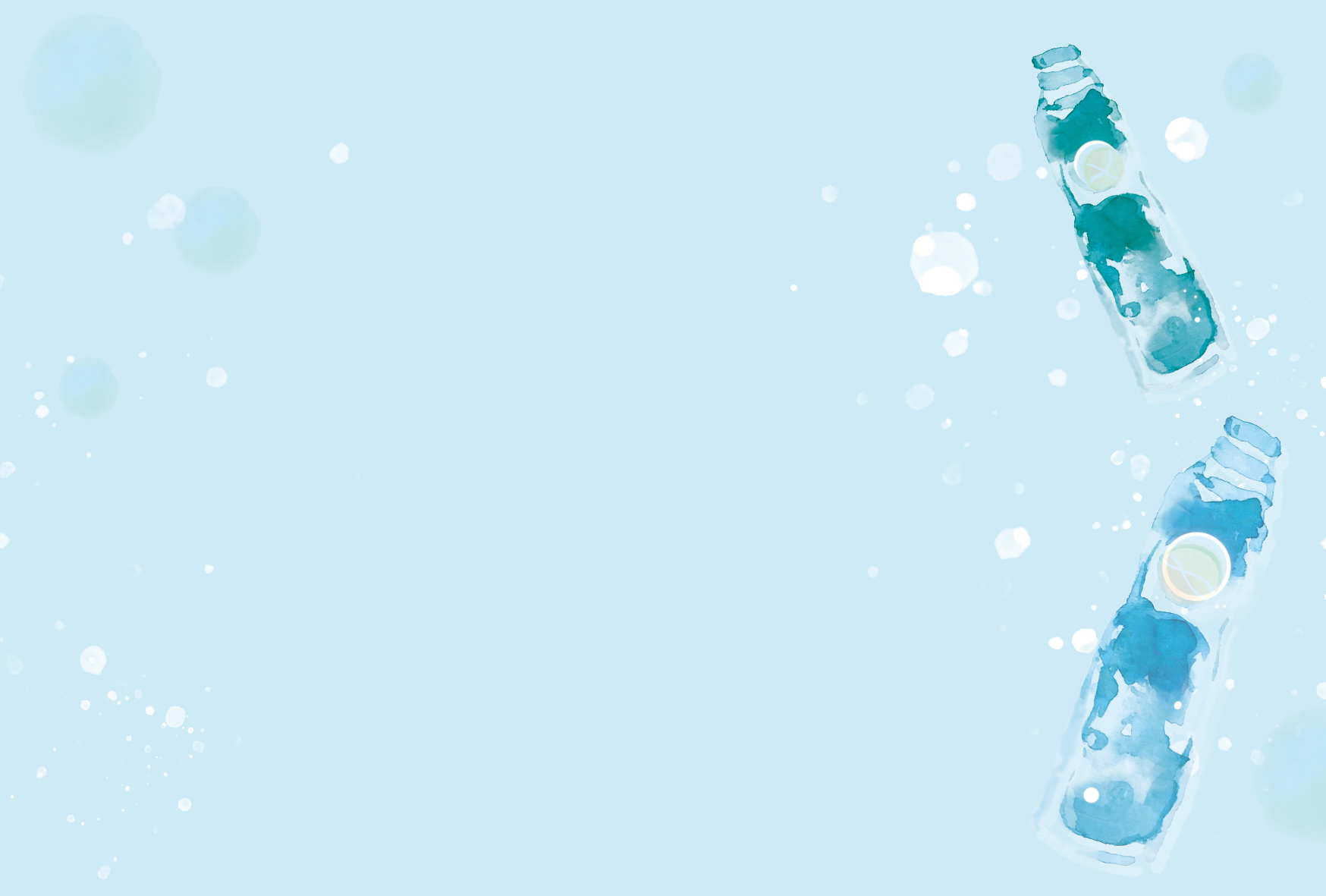 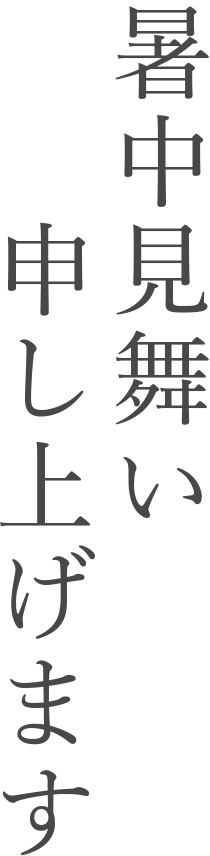 暑さ厳しい折
いかがお過ごしでしょうか
時節柄ご自愛のほど
お祈り申し上げます

令和◯年　盛夏
〒一〇七ー＊＊＊＊
東京都港区赤坂＊ー＊＊ー＊
　　　 キング　太郎
　　　　　　　 花子
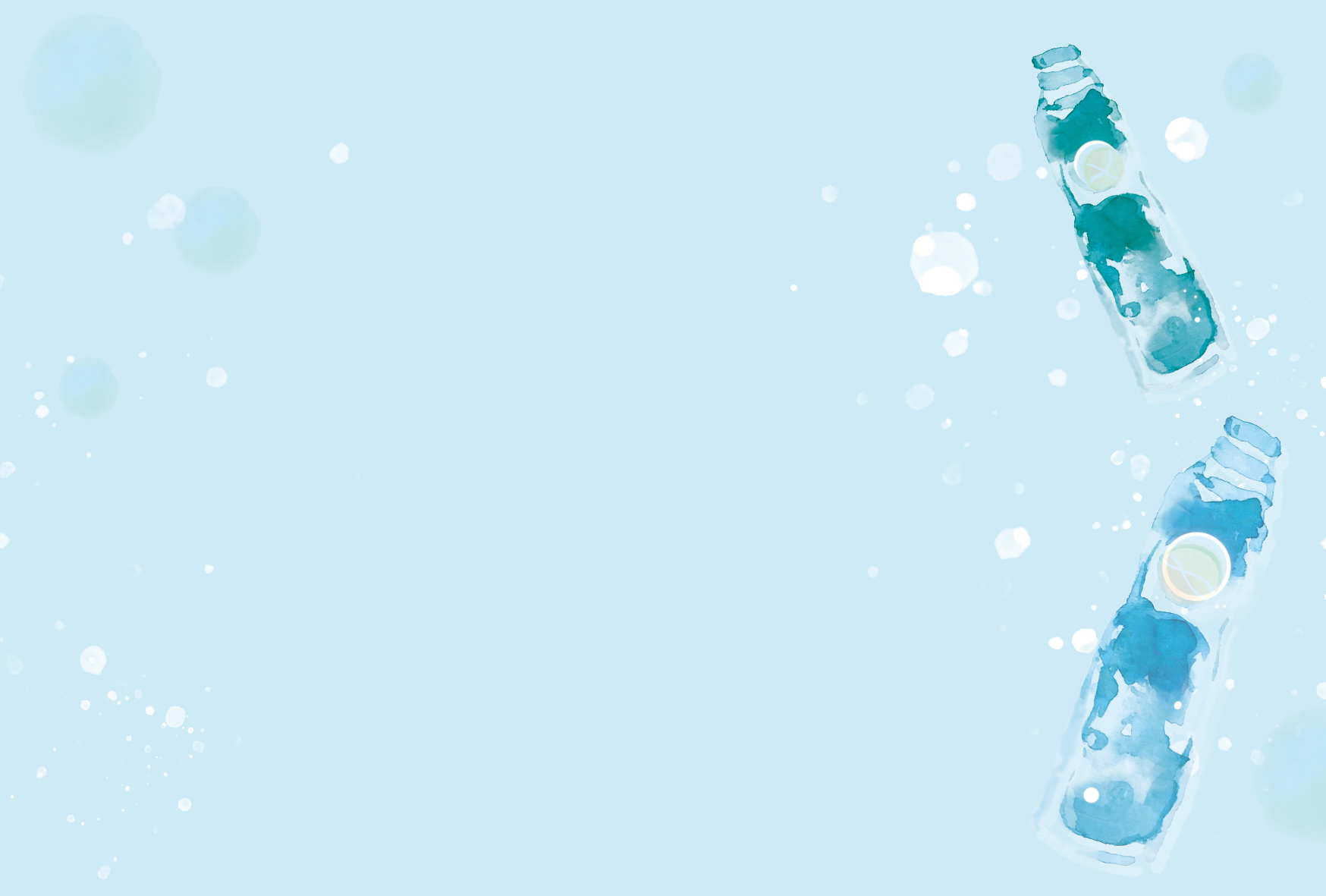